SIMDRAM: A Framework forBit-Serial SIMD Processing using DRAM
Nastaran Hajinazar* 	Geraldo F. Oliveira*
Sven Gregorio	          Joao Ferreira           Nika Mansouri Ghiasi
Minesh Patel	        Mohammed Alser           Saugata Ghose
Juan Gómez–Luna            Onur Mutlu
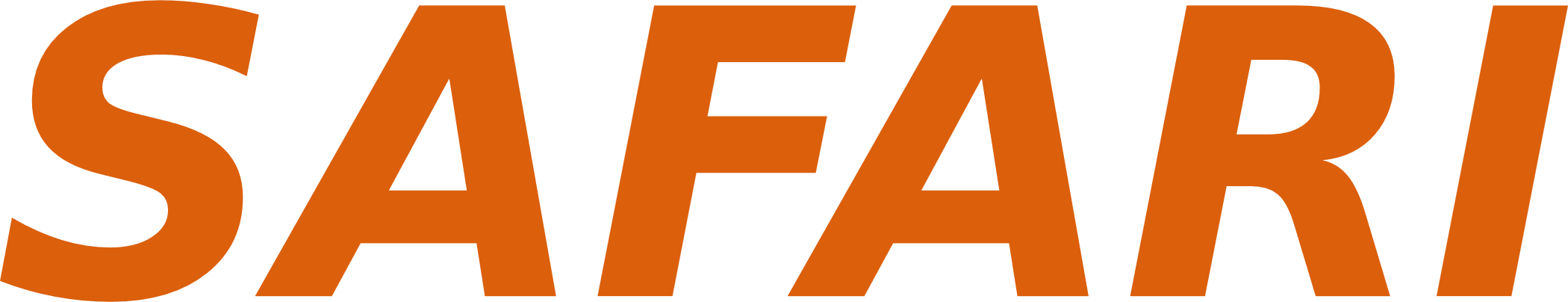 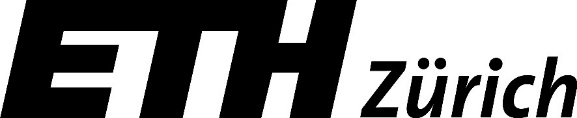 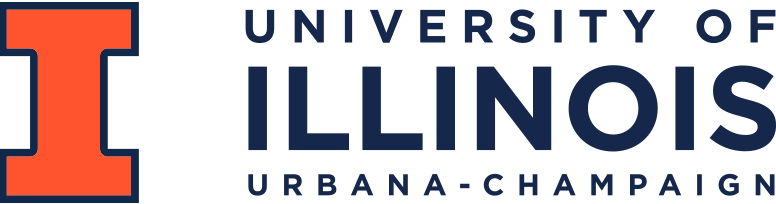 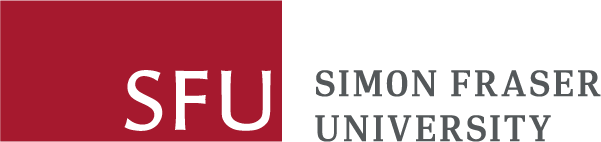 Executive Summary
Motivation: Processing-using-Memory (PuM) architectures can efficiently perform bulk bitwise computation
Problem: Existing PuM architectures are not widely applicable
Support only a limited and specific set of operations
Lack the flexibility to support new operations
Require significant changes to the DRAM subarray
Goals: Design a processing-using-DRAM framework that: 
Efficiently implements complex operations
Provides the flexibility to support new desired operations
Minimally changes the DRAM architecture
SIMDRAM: An end-to-end processing-using-DRAM framework that provides the programming interface, the ISA, and the hardware support for:
Efficiently computing complex operations
Providing the ability to implement arbitrary operations as required
Using a massively-parallel in-DRAM SIMD substrate that requires minimal changes to DRAM
Key Results: SIMDRAM provides:
88x and  5.8x the throughput and 257x and 31x the energy efficiency of a baseline CPU and a high-end GPU, respectively, for 16 in-DRAM operations
21x and 2.1x the performance of the CPU and GPU for seven real-world applications
2
Outline
1. Processing-using-DRAM
2. Background
3. SIMDRAM
Processing-using-DRAM Substrate
SIMDRAM Framework
4. System Integration
5. Evaluation
6. Conclusion
Outline
1. Processing-using-DRAM
2. Background
3. SIMDRAM
Processing-using-DRAM Substrate
SIMDRAM Framework
4. System Integration
5. Evaluation
6. Conclusion
Data Movement Bottleneck
Data movement is a major bottleneck
More than 60% of the total system energy 
is spent on data movement1
Computing Unit
(CPU, GPU, FPGA, Accelerators)
Main Memory
(DRAM)
Memory
channel
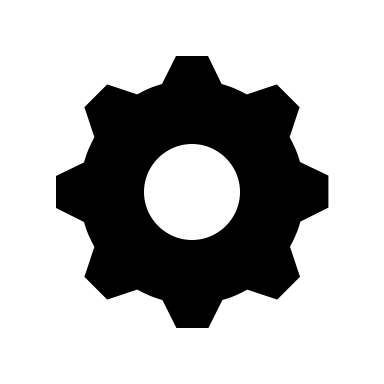 Bandwidth-limited and power-hungry memory channel
5
1 A. Boroumand et al., “Google Workloads for Consumer Devices: Mitigating Data Movement Bottlenecks,” ASPLOS, 2018
Processing-in-Memory (PIM)
Processing-in-Memory: moves computation closer to where the data resides 

Reduces/eliminates the need to move data between processor and DRAM
Computing Unit
(CPU, GPU, FPGA, Accelerators)
DRAM
Memory
channel
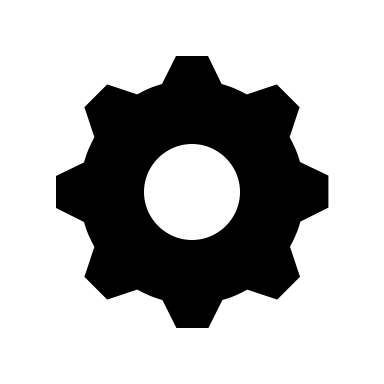 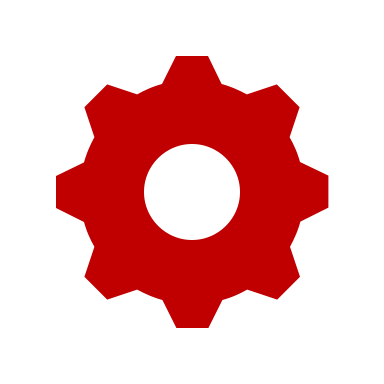 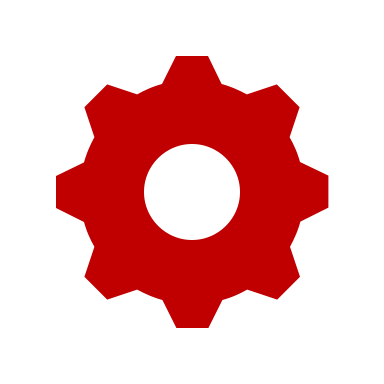 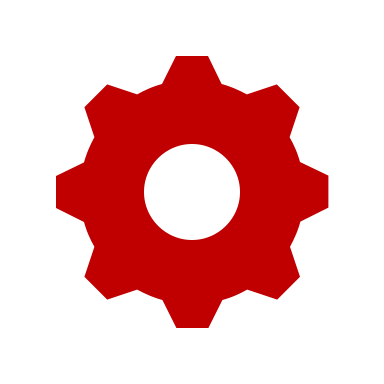 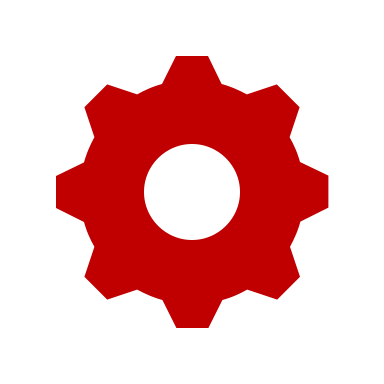 6
Processing-using-Memory (PuM)
PuM: Exploits analog operation principles of the memory circuitry to perform computation

Leverages the large internal bandwidth and parallelism available inside the memory arrays

A common approach for PuM architectures is to perform bulk bitwise operations

Simple logical operations (e.g., AND, OR, XOR)

More complex operations (e.g., addition, multiplication)
7
Outline
1. Processing-using-DRAM
2. Background
3. SIMDRAM
Processing-using-DRAM Substrate
SIMDRAM Framework
4. System Integration
5. Evaluation
6. Conclusion
Inside a DRAM Chip
Bitline
Wordline
DRAM Cells
Subarray
(2D Array of DRAM Cells)
Wordline
Access 
Transistor
Bitline
Sense Amplifiers
Row Buffer
Storage 
Capacitor
DRAM Bank
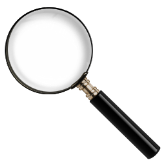 DRAM Chips
8
DRAM Module
DRAM Cell Operation
wordline
½ VDD
bitline
access 
transistor
storage
capacitor
1. ACTIVATE (ACT)
2. READ/WRITE
3. PRECHARGE (PRE)
enable
sense 
amplifier
9
DRAM Cell Operation - ACTIVATE
wordline
VDD
+ δ
½ VDD
1. Raise wordline
bitline
access 
transistor
storage
capacitor
1. ACTIVATE (ACT)
2. Capacitor shares charge with bitline
5. Capacitor charge is restored
2. READ/WRITE
4. Amplify deviation 
in the bitline
3. PRECHARGE (PRE)
3. Enable 
sense amplifier
enable
sense 
amplifier
6. Row buffer stores the cell value
10
DRAM Cell Operation – READ/WRITE
wordline
VDD
bitline
access 
transistor
storage
capacitor
1. ACTIVATE (ACT)
2. READ/WRITE
3. PRECHARGE (PRE)
enable
Read/Write the value 
latched in sense amplifier
sense 
amplifier
11
DRAM Cell Operation - PRECHARGE
1. Lower 
wordline
wordline
½ VDD
VDD
2. Precharge bitline for next access
bitline
access 
transistor
storage
capacitor
1. ACTIVATE (ACT)
2. READ/WRITE
3. PRECHARGE (PRE)
3. Disable
sense amplifier
enable
sense 
amplifier
12
In-DRAM Row Copy
Source row A
½ VDD
bitline
Row copy
command sequence2:
1. ACT
Destination row B
2. ACT
3. PRE
enable
sense 
amplifier
13
2 V. Seshadri et al., “RowClone: Fast and Energy-Efficient In-DRAM Bulk Data Copy and Initialization", MICRO, 2013
In-DRAM Row Copy: RowClone
Source row A
3. PRECHARGE bitline 
for next access
Bitline pulled 
to value of row A
½ VDD
VDD
½ VDD
1. ACTIVATE source row A
bitline
Row copy
command sequence2:
1. ACT
Destination row B
2. ACT
2. ACTIVATE destination row B
3. PRE
Charge level of source row A copied to destination row B
enable
sense 
amplifier
14
2 V. Seshadri et al., “RowClone: Fast and Energy-Efficient In-DRAM Bulk Data Copy and Initialization", MICRO, 2013
Triple-Row Activation
A
½ VDD
bitline
Majority function
command sequence3:
B
1. ACT
2. PRE
C
enable
sense 
amplifier
15
3 V. Seshadri et al., “Ambit: In-Memory Accelerator for Bulk Bitwise Operations Using Commodity DRAM Technology", MICRO, 2017
Majority Function
A
VDD
½ VDD
½ VDD
1. ACTIVATE three rows simultaneously 
→ triple-row activation
bitline
Majority function
command sequence3:
B
MAJ(A, B, C ) = MAJ(VDD, VDD, 0) = VDD
1. ACT
Bitline will be pulled 
to VDD
2. PRE
C
Values in cells A, B, C overwritten with 
the majority output
2. PRECHARGE bitline 
for next access
enable
sense 
amplifier
16
3 V. Seshadri et al., “Ambit: In-Memory Accelerator for Bulk Bitwise Operations Using Commodity DRAM Technology", MICRO, 2017
Ambit: In-DRAM Bulk Bitwise AND/OR
A
½ VDD
bitline
MAJ (A, B, 0)  =  AND (A, B)
B
MAJ (A, B, 1)  =  OR (A, B)
C
enable
sense 
amplifier
17
V. Seshadri et al., “Ambit: In-Memory Accelerator for Bulk Bitwise Operations Using Commodity DRAM Technology", MICRO, 2017
Ambit: Subarray Organization
Regular 
row decoder
Data rows
1
1
1
1
1
1
1
1
1
1
1
1
1
1
Control rows
0
0
0
0
0
0
0
0
0
0
0
0
0
0
Compute
row decoder
Address A
Compute rows
Sense amplifiers
DRAM subarray
18
V. Seshadri et al., “Ambit: In-Memory Accelerator for Bulk Bitwise Operations Using Commodity DRAM Technology", MICRO, 2017
Ambit: Subarray Organization
Regular 
row decoder
Data rows
1
1
1
1
1
1
1
1
1
1
1
1
1
1
Control rows
0
0
0
0
0
0
0
0
0
0
0
0
0
0
Less than 1% of overhead 
in existing DRAM chips
Bitwise decoder
Address A
Compute rows
Sense amplifiers
DRAM subarray
18
V. Seshadri et al., “Ambit: In-Memory Accelerator for Bulk Bitwise Operations Using Commodity DRAM Technology", MICRO, 2017
PuM: Prior Works
DRAM and other memory technologies that are capable of performing computation using memory
Shortcomings:
Support only basic operations (e.g., Boolean operations, addition)
Not widely applicable 
Support a limited set of operations
Lack the flexibility to support new operations
Require significant changes to the DRAM
Costly (e.g., area, power)
19
PuM: Prior Works
DRAM and other memory technologies that are capable of performing computation using memory
Shortcomings:
Support only basic operations (e.g., Boolean operations, addition)
Not widely applicable 
Support a limited set of operations
Lack the flexibility to support new operations
Require significant changes to the DRAM
Costly (e.g., area, power)
Need a framework that aids general adoption of PuM, by:

		- Efficiently implementing complex operations

		- Providing flexibility to support new operations
20
Our Goal
Goal: Design a PuM framework that 

Efficiently implements complex operations

Provides the flexibility to support new desired operations

Minimally changes the DRAM architecture
21
Outline
1. Processing-using-DRAM
2. Background
3. SIMDRAM
Processing-using-DRAM Substrate
SIMDRAM Framework
4. System Integration
5. Evaluation
6. Conclusion
Key Idea
SIMDRAM: An end-to-end processing-using-DRAM framework that provides the programming interface, the ISA, and the hardware support for:

Efficiently computing complex operations in DRAM

Providing the ability to implement arbitrary operations as required

Using an in-DRAM massively-parallel SIMD substrate that requires minimal changes to DRAM architecture
23
Outline
1. Processing-using-DRAM
2. Background
3. SIMDRAM
Processing-using-DRAM Substrate
SIMDRAM Framework
4. System Integration
5. Evaluation
6. Conclusion
SIMDRAM: PuM Substrate
SIMDRAM framework is built around a DRAM substrate that enables two techniques:
(2) Majority-based computation
(1) Vertical data layout
Row  Decoder
Cout= AB + ACin + BCin
most significant bit (MSB)
4-bit element size
A
B
MAJ
least significant bit (LSB)
Cin
Cout
Pros compared to the conventional horizontal layout:

Implicit shift operation
Massive parallelism
Pros compared to AND/OR/NOT-based computation:

Higher performance
Higher throughput
Lower energy consumption
25
Outline
1. Processing-using-DRAM
2. Background
3. SIMDRAM
Processing-using-DRAM Substrate
SIMDRAM Framework
4. System Integration
5. Evaluation
6. Conclusion
SIMDRAM Framework
SIMDRAM Output
Step 2: Generate 
sequence of 
DRAM commands
User Input
Step 1: Generate 
MAJ logic
Main memory
Desired operation
bbop_new
MAJ
New SIMDRAM 
instruction
SIMDRAM Output
ISA
Instruction result 
in memory
MAJ/NOT logic
AND/OR/NOT logic
User Input
SIMDRAM-enabled application
Control Unit
ACT/PRE
27
Memory Controller
SIMDRAM Framework: Step 1
SIMDRAM Output
Step 2: Generate 
sequence of 
DRAM commands
User Input
Step 1: Generate 
MAJ logic
Main memory
Desired operation
bbop_new
MAJ
New SIMDRAM 
instruction
SIMDRAM Output
ISA
Instruction result 
in memory
MAJ/NOT logic
AND/OR/NOT logic
User Input
SIMDRAM-enabled application
Control Unit
ACT/PRE
28
Memory Controller
Step 1: Naïve MAJ/NOT Implementation
A
A
A
MAJ
MAJ
output is “1” only when A = B = “1”
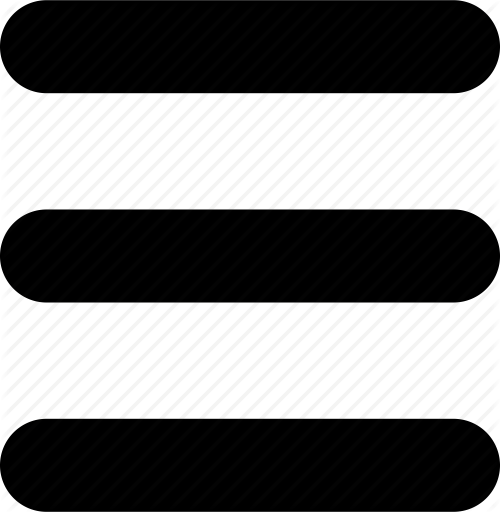 C
C
C
B
B
B
0
1
A
C
output is “0” only when A = B = “0”
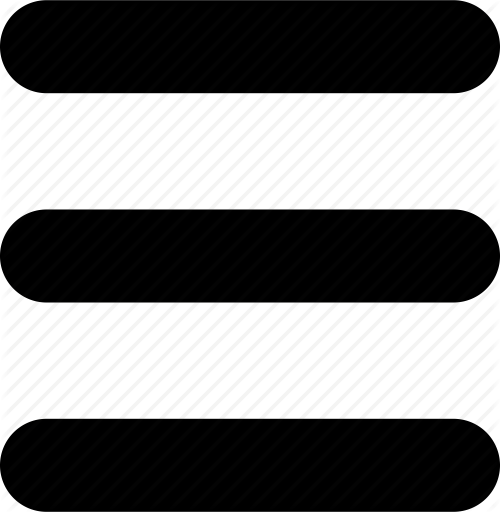 B
A
0
MAJ
B
B
Cout
Cout
A
Part 1
Cin
Cin
MAJ
1
MAJ
MAJ
1
0
Naïvely converting AND/OR/NOT-implementation to MAJ/NOT-implementation leads to an unoptimized circuit
29
Step 1: Efficient MAJ/NOT Implementation
Greedy 
optimization
algorithm4
Part 2
0
MAJ
B
Cout
A
A
Cin
B
Step 1 generates an optimized 
MAJ/NOT-implementation of the desired operation
MAJ
MAJ
1
MAJ
Cin
MAJ
1
0
Cout
4 L. Amarù et al, “Majority-Inverter Graph: A Novel Data-Structure and Algorithms for Efficient Logic Optimization”, DAC, 2014.
30
SIMDRAM Framework: Step 2
SIMDRAM Output
Step 2: Generate 
sequence of 
DRAM commands
User Input
Step 1: Generate 
MAJ logic
Main memory
Desired operation
bbop_new
MAJ
New SIMDRAM 
instruction
SIMDRAM Output
ISA
Instruction result 
in memory
MAJ/NOT logic
AND/OR/NOT logic
User Input
SIMDRAM-enabled application
Control Unit
ACT/PRE
31
Memory Controller
Step 2: µProgram Generation
µProgram: A series of microarchitectural operations (e.g., ACT/PRE) that SIMDRAM uses to execute SIMDRAM operation in DRAM

Goal of Step 2: To generate the µProgram that executes the desired SIMDRAM operation in DRAM
Task 1: Allocate DRAM rows to the operands
Task 2: Generate µProgram
32
Step 2: µProgram Generation
µProgram: A series of microarchitectural operations (e.g., ACT/PRE) that SIMDRAM uses to execute SIMDRAM operation in DRAM

Goal of Step 2: To generate the µProgram that executes the desired SIMDRAM operation in DRAM
Task 1: Allocate DRAM rows to the operands
Task 2: Generate µProgram
33
Task 1: Allocating DRAM Rows to Operands
Allocation algorithm considers two constraints specific to processing-using-DRAM
regular 
row decoder
Constraint 1: 
Limited number of rows reserved for computation
1
1
1
1
1
1
1
1
1
1
1
1
1
1
0
0
0
0
0
0
0
0
0
0
0
0
0
0
Compute
Row decoder
Compute
rows
subarray organization
34
Task 1: Allocating DRAM Rows to Operands
Allocation algorithm considers two constraints specific to processing-using-DRAM
regular 
row decoder
Constraint 2: 
Destructive behavior 
of triple-row activation
1
1
1
1
1
1
1
1
1
1
1
1
1
1
0
0
0
0
0
0
0
0
0
0
0
0
0
0
Compute
Row decoder
Overwritten with MAJ output
subarray organization
35
Task 1: Allocating DRAM Rows to Operands
Allocation algorithm:
Assigns as many inputs as the number of free compute rows

All three input rows contain the MAJ output and can be reused
Allocation 
algorithm
1
1
1
1
1
1
1
1
1
1
1
1
1
MAJ
A
Cout
B
Cin
0
0
0
0
0
0
0
0
0
0
0
0
0
Cout
Triple-row activation
Cout
Cout
36
Step 2: µProgram Generation
µProgram: A series of microarchitectural operations (e.g., ACT/PRE) that SIMDRAM uses to execute SIMDRAM operation in DRAM

Goal of Step 2: To generate the µProgram that executes the desired SIMDRAM operation in DRAM
Task 1: Allocate DRAM rows to the operands
Task 2: Generate µProgram
37
Task 2: Generate an initial µProgram
Initial µProgram
1. Copy A to reserved row (ACT/ACT/PRE)
2. Copy B to reserved row (ACT/ACT/PRE)
3. Copy Cin  to reserved row
(ACT/ACT/PRE)
4. Execute MAJ 
(ACT/PRE)
5. Copy Cout to destination row(ACT/PRE)
MAJ
MAJ
A
A
Cout
Cout
B
B
Cin
Cin
1. Generate
µProgram
38
Task 2: Optimize the µProgram
Initial µProgram
1. Copy A to reserved row (ACT/ACT/PRE)
2. Copy B to reserved row (ACT/ACT/PRE)
3. Copy Cin  to reserved row
(ACT/ACT/PRE)
4. Execute MAJ 
(ACT/PRE)
5. Copy Cout to destination row(ACT/PRE)
MAJ
MAJ
A
A
Cout
Cout
B
B
Cin
Cin
1. Generate
µProgram
2. Optimize
39
Task 2: Optimize the µProgram
Initial µProgram
1. Copy A to reserved row (ACT/ACT/PRE)
2. Copy B to reserved row (ACT/ACT/PRE)
3. Copy Cin  to reserved row
(ACT/ACT/PRE)
4. Execute MAJ 
(ACT/PRE)
5. Copy Cout to destination row(ACT/PRE)
Coalesce
 row copies
MAJ
MAJ
A
A
Cout
Cout
B
B
Cin
Cin
1. Generate
µProgram
2. Optimize
40
Task 2: Optimize the µProgram
Initial µProgram
1. Copy A to reserved row (ACT/ACT/PRE)
2. Copy B to reserved row (ACT/ACT/PRE)
3. Copy Cin  to reserved row
(ACT/ACT/PRE)
4. Execute MAJ 
(ACT/PRE)
5. Copy Cout to destination row(ACT/PRE)
MAJ
MAJ
A
A
Cout
Cout
B
B
Cin
Cin
1. Generate
µProgram
Merge
MAJ + row copy
2. Optimize
41
Task 2: Optimize the µProgram
Optimized µProgram
Initial µProgram
1. Copy A to reserved row (ACT/ACT/PRE)
2. Copy B to reserved row (ACT/ACT/PRE)
3. Copy Cin  to reserved row
(ACT/ACT/PRE)
4. Execute MAJ 
(ACT/PRE)
5. Copy Cout to destination row(ACT/PRE)
Copy A, B, Cin 
to reserved rows 
(ACT/ACT/PRE)

2. Execute MAJ and
 copy Cout to destination row
(ACT/ACT/PRE)
Coalesce
 row copies
MAJ
MAJ
A
A
Cout
Cout
B
B
Cin
Cin
1. Generate
µProgram
Merge
MAJ + row copy
2. Optimize
42
Task 2: Generate N-bit Computation
Final µProgram is optimized and computes the desired operation for operands of N-bit size in a bit-serial fashion
Optimized µProgram
Final µProgram
Repeat N times:

Copy A, B, Cin 
to reserved rows 
(ACT/ACT/PRE)

2. Execute MAJ and
 copy Cout to destination row
(ACT/ACT/PRE)
Repeat N times:

Copy A, B, Cin 
to reserved rows 
(ACT/ACT/PRE)

2. Execute MAJ and
 copy Cout to destination row
(ACT/ACT/PRE)
MAJ
MAJ
A
A
Cout
Cout
B
B
Cin
Cin
1. Generate
µProgram
2. Optimize
3. Generate N-bit 
computation
43
Task 2: Generate µProgram
Final µProgram is optimized and computes the desired operation for operands of N-bit size in a bit-serial fashion
Final µProgram
Repeat N times:

Copy A, B, Cin 
to reserved rows 
(ACT/ACT/PRE)

2. Execute MAJ and
 copy Cout to destination row
(ACT/ACT/PRE)
Stored in a reserved DRAM region
 for future use
A new SIMDRAM instruction (called bbop_new) 
added to CPU ISA
44
SIMDRAM Framework: Step 3
SIMDRAM Output
Step 2: Generate 
sequence of 
DRAM commands
User Input
Step 1: Generate 
MAJ logic
Main memory
Desired operation
bbop_new
MAJ
New SIMDRAM 
instruction
SIMDRAM Output
ISA
Instruction result 
in memory
MAJ/NOT logic
AND/OR/NOT logic
User Input
SIMDRAM-enabled application
Control Unit
ACT/PRE
45
Memory Controller
Step 3: µProgram Execution
SIMDRAM control unit: handles the execution of the µProgram at runtime 

Upon receiving a bbop instruction, the control unit:

Loads the µProgram corresponding to SIMDRAM operation

Issues the sequence of DRAM commands (ACT/PRE) stored in the µProgram to SIMDRAM subarrays to perform the in-DRAM operation
SIMDRAM Output
User Input
Instruction result 
in memory
SIMDRAM-enabled application
Control Unit
ACT/PRE
18
Memory Controller
46
More in the Paper
decrement
is_zero
Detailed reference implementation and microarchitecture of the SIMDRAM control unit
4
1
2
3
5
Loop 
Counter
6
7
…
…
…
size
shift 
amount
From 
CPU
bbop 
FIFO
dst, src_1, src_2, n
reg dst.
bbop_op
reg src.
+1
…
/
…
branch
target
16
To Memory 
Controller
1024
1024
AAP/AP
47
Outline
1. Processing-using-DRAM
2. Background
3. SIMDRAM
Processing-using-DRAM Substrate
SIMDRAM Framework
4. System Integration
5. Evaluation
6. Conclusion
System Integration
Efficiently transposing data
Programming interface
Handling page faults, address translation, coherence, and interrupts
Handling limited subarray size
Security implications
Limitations of our framework
49
System Integration
Efficiently transposing data
Programming interface
Handling page faults, address translation, coherence, and interrupts
Handling limited subarray size
Security implications
Limitations of our framework
50
Transposing Data
SIMDRAM operates on vertically-laid-out data

Other system components expect data to be laid out horizontally 



Challenging to share data between SIMDRAM and CPU
51
Transposition Unit
Transforms the data layout from horizontal to vertical, and vice versa
Last–Level Cache
Object Tracker (OT)
Transposition Unit
Vertical  → Horizontal
Transpose
Horizontal  → Vertical
Transpose
Fetch Unit
Transpose Buffer
Transpose Buffer
Store Unit
Memory Controller
52
Efficiently Transposing Data
Last–Level Cache
Object Tracker (OT)
Transposition Unit
Low impact on the throughput of 
SIMDRAM operations
Vertical  → Horizontal
Transpose
Horizontal  → Vertical
Transpose
Fetch Unit
Low area cost (0.06 mm2 in 22nm tech. node)
Transpose Buffer
Transpose Buffer
Store Unit
Memory Controller
53
More in the Paper
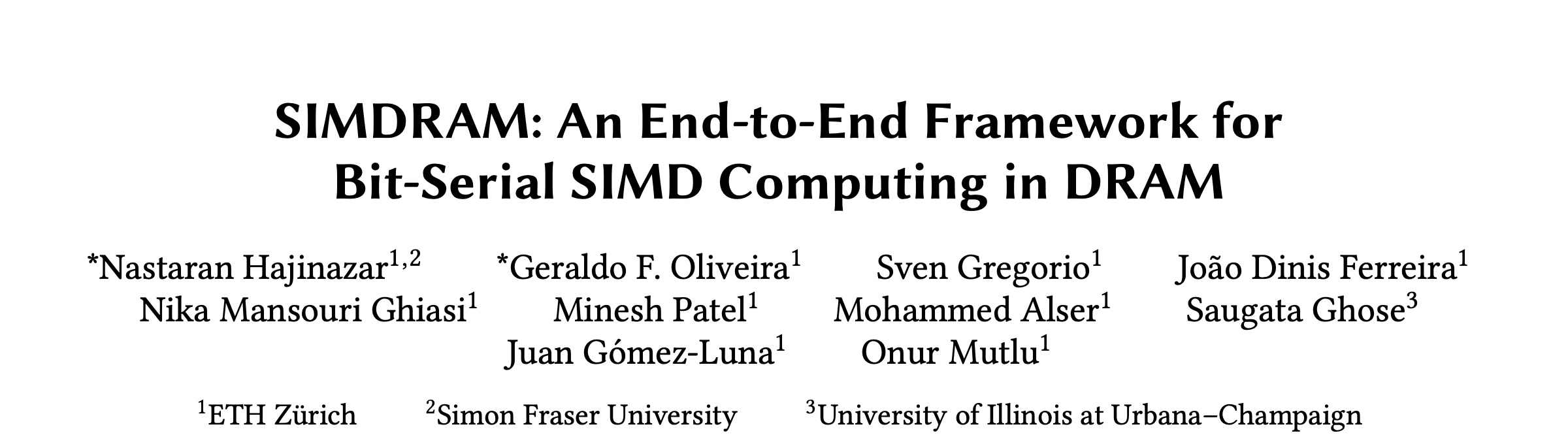 Efficiently transposing data
Programming interface
Handling page faults, address translation, coherence, and interrupts
Handling limited subarray size
Security implications
Limitations of our framework
54
Outline
1. Processing-using-DRAM
2. Background
3. SIMDRAM
Processing-using-DRAM Substrate
SIMDRAM Framework
4. System Integration
5. Evaluation
6. Conclusion
Methodology: Experimental Setup
Simulator: gem5

Baselines:
A multi-core CPU (Intel Skylake)
A high-end GPU (NVidia Titan V)
Ambit: a state-of-the-art in-memory computing mechanism

Evaluated SIMDRAM configurations (all using a DDR4_2400_x64 device):

1-bank: SIMDRAM exploits 65’536 SIMD lanes (an 8 kB row buffer) 
4-banks: SIMDRAM exploits 262’144 SIMD lanes
16-banks: SIMDRAM exploits 1’048’576 SIMD lanes
56
Methodology: Workloads
Evaluated:

16 complex in-DRAM operations:
Absolute			         - Predication
Addition/Subtraction		         - ReLU
BitCount			         - AND-/OR-/XOR-Reduction
Equality/ Greater/Greater Equal    - Division/Multiplication

7 real-world applications
BitWeaving (databases)   - LeNET (neural networks)
TPH-H (databases)	     - VGG-13/VGG-16 (neural networks)
kNN (machine learning)   - Brightness (graphics)
57
Throughput Analysis
Average normalized throughput across all 16 SIMDRAM operations
SIMDRAM significantly outperforms 
all state-of-the-art baselines for a wide range of operations
58
Energy Analysis
Average normalized energy efficiency across all 16 SIMDRAM operations
SIMDRAM is more energy-efficient than 
all state-of-the-art baselines for a wide range of operations
59
Real-World Applications
Average speedup across 7 real-world applications
SIMDRAM effectively and efficiently accelerates 
many commonly-used real-world applications
60
More in the Paper
Evaluation:
Reliability 
Data transposition overhead
Area overhead
Comparison to in-cache computing
And more …
61
Outline
1. Processing-using-DRAM
2. Background
3. SIMDRAM
Processing-using-DRAM Substrate
SIMDRAM Framework
4. System Integration
5. Evaluation
6. Conclusion
Conclusion
SIMDRAM: An end-to-end processing-using-DRAM framework that provides the programming interface, the ISA, and the hardware support for:
Efficiently computing complex operations
Providing the ability to implement arbitrary operations as required
Using a massively-parallel in-DRAM SIMD substrate

Key Results: SIMDRAM provides:
88x and  5.8x the throughput and 257x and 31x the energy efficiency of a baseline CPU and a high-end GPU, respectively, for 16 in-DRAM operations
21x and 2.1x the performance of the CPU and GPU for seven real-world applications

Conclusion: SIMDRAM is a promising PuM framework
Can ease the adoption of processing-using-DRAM architectures 
Improve the performance and efficiency of processing-using-DRAM architectures
63
SIMDRAM: A Framework forBit-Serial SIMD Processing using DRAM
Nastaran Hajinazar* 	Geraldo F. Oliveira*
Sven Gregorio	          Joao Ferreira           Nika Mansouri Ghiasi
Minesh Patel	        Mohammed Alser           Saugata Ghose
Juan Gómez–Luna            Onur Mutlu
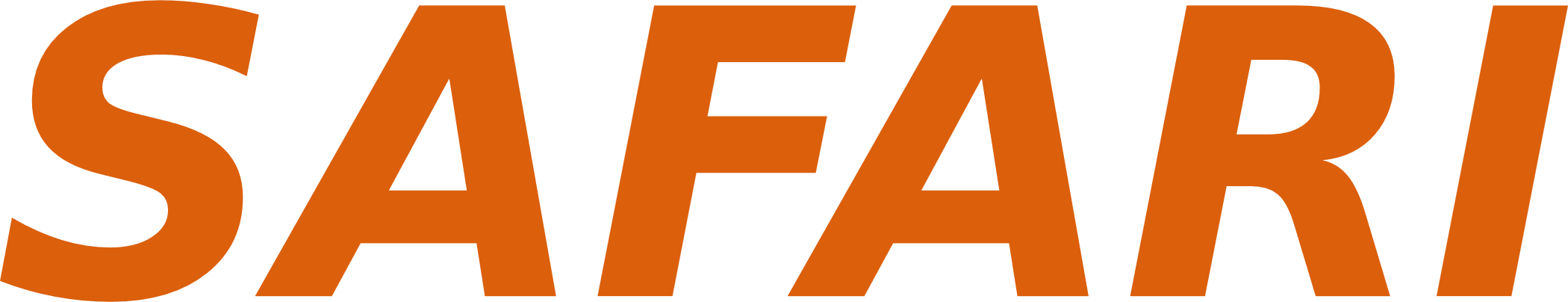 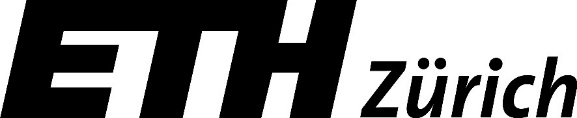 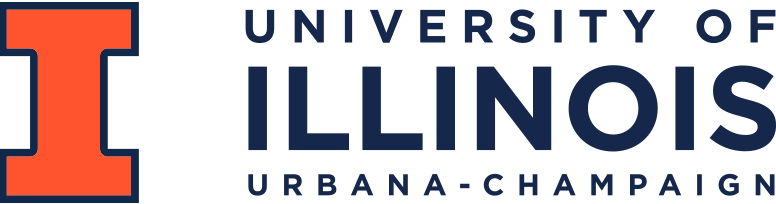 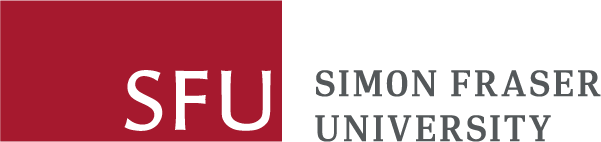